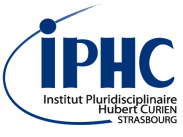 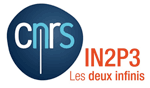 Description of the resonant 
states in 5H
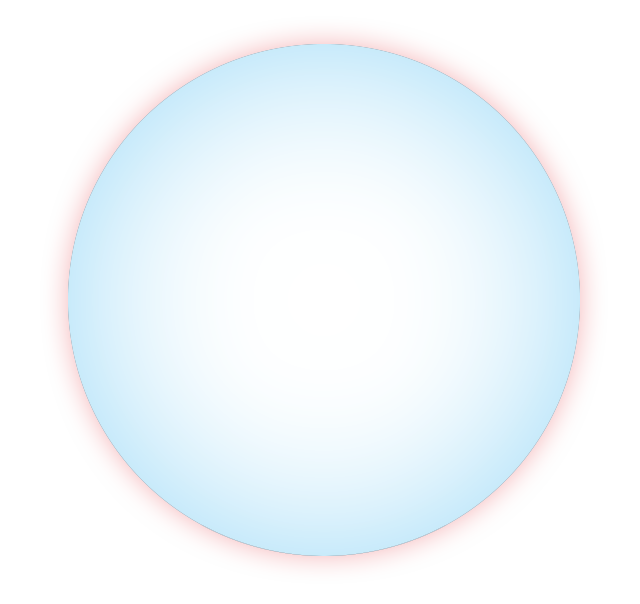 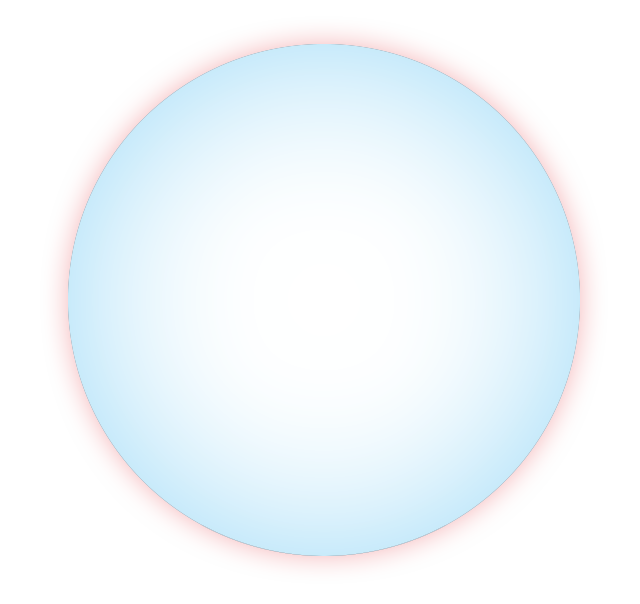 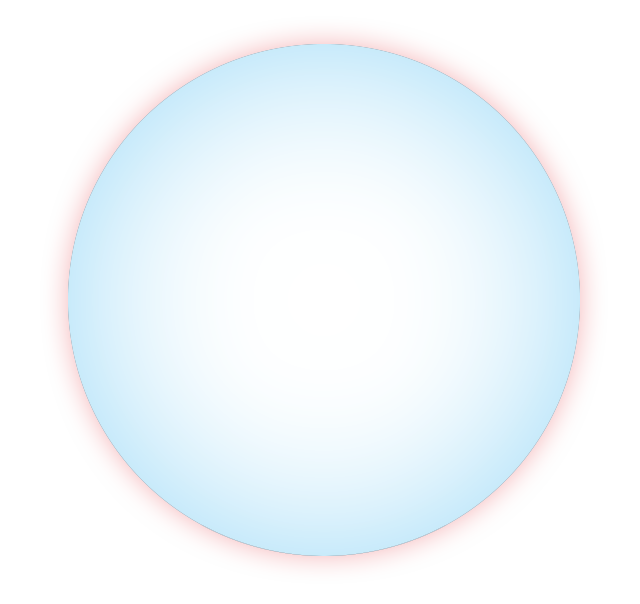 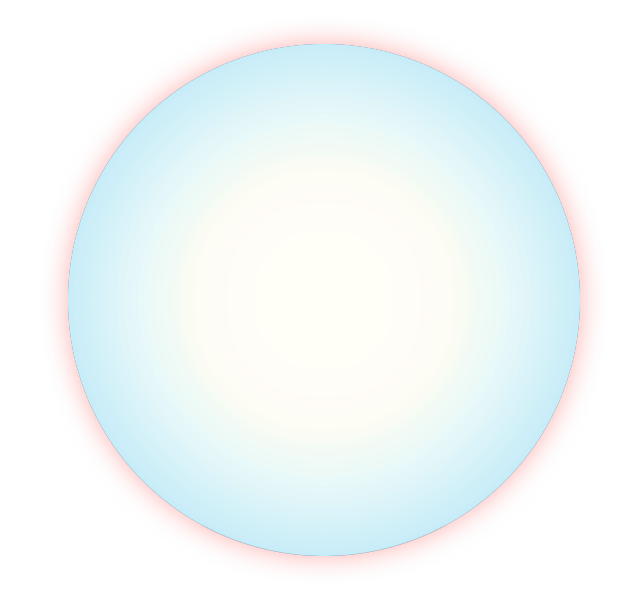 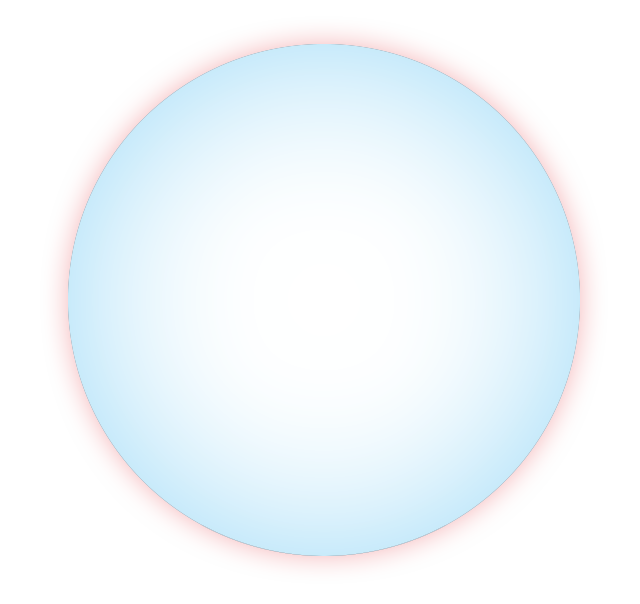 In collaboration with:
J. Carbonell (IPN Orsay, France)
E. Hiyama (Kyushu uni., RIKEN, Japan)
18/05/2018
1
R. Lazauskas
Contents
5H system short summary of the experimental & theoretical results
Broad resonances: some misconceptions in interpreting experimental data
Solution of the 5 body Faddeev-Yakubovsky  equations for nuclear systems
Methods to extract resonance positions
Resonances in 5H
n
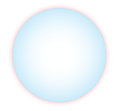 1S0
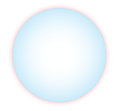 n
p
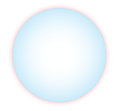 n
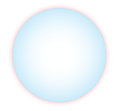 n
3H
18/05/2018
18/05/2018
2
2
R. Lazauskas
5H resonant states: experiment
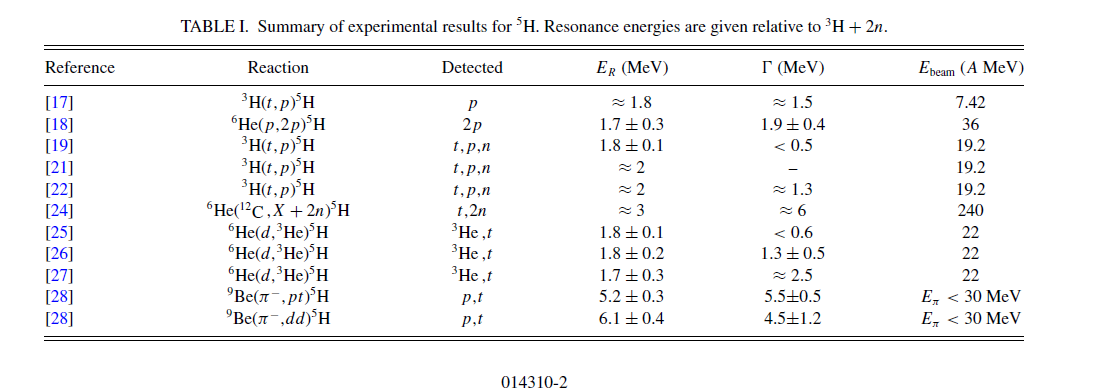 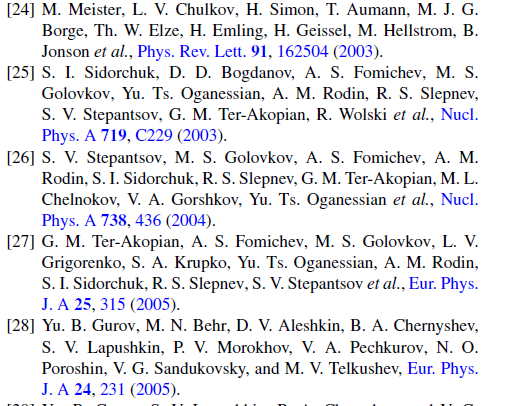 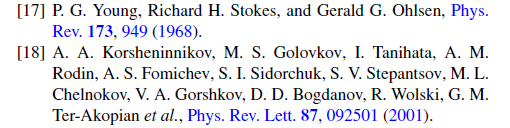 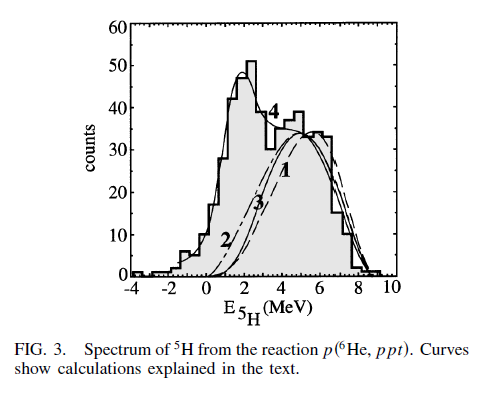 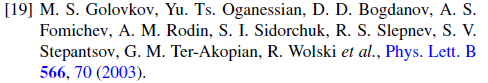 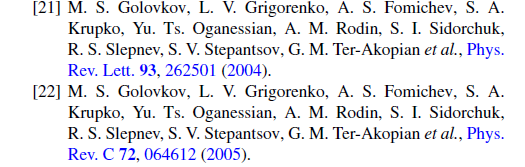 18/05/2018
18/05/2018
3
3
R. Lazauskas
R. Lazauskas
5H resonant states: experiment
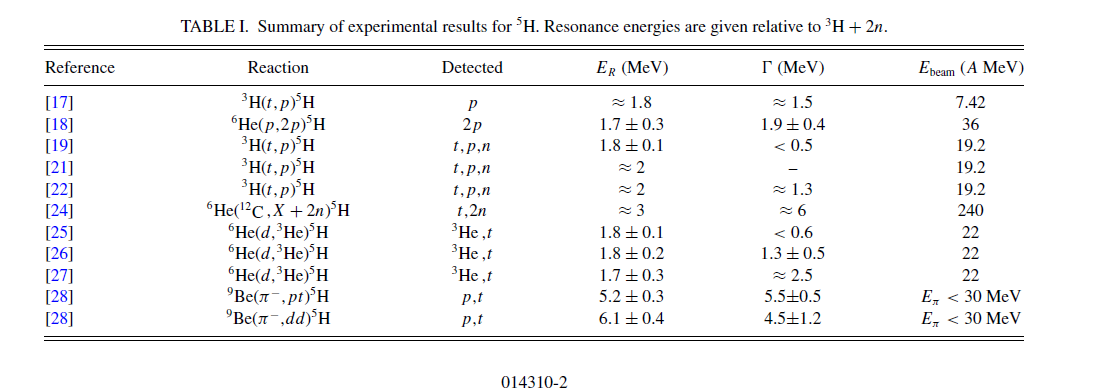 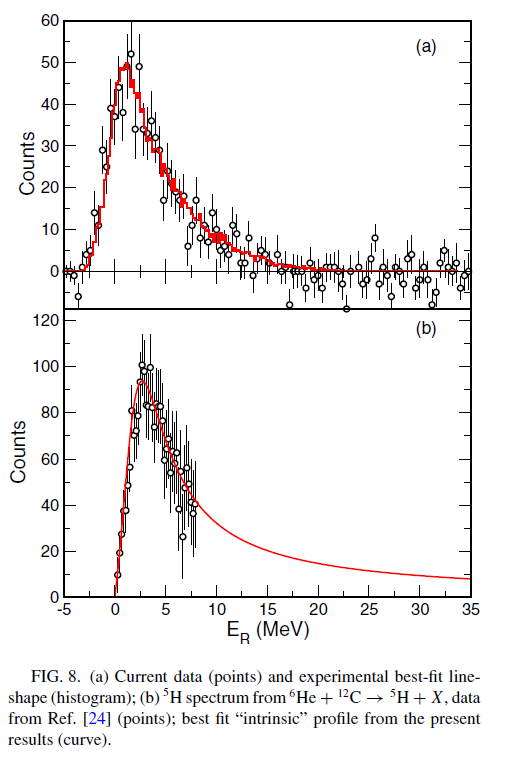 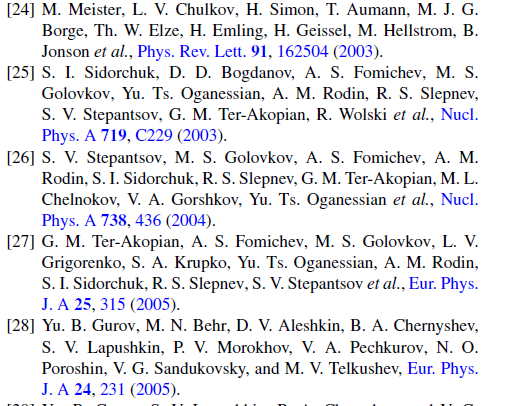 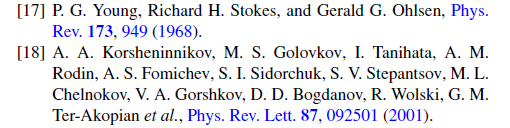 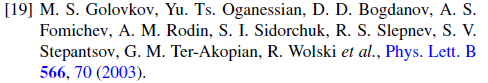 6He(d,3He)5H  : ER=2.4(3) MeV; G=5.3(4) MeV
A. H. Wuosmaa et al.,Phys. Rev. C95, 014310 (2017)
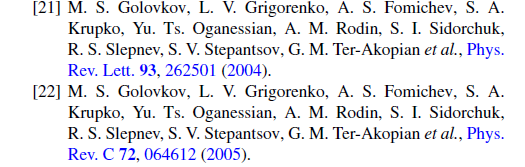 18/05/2018
18/05/2018
4
4
R. Lazauskas
R. Lazauskas
Trajectory of the 4H resonance(s)
1-
0-
1-
2-
n-3H scattering total cross section 
T.W. Philips et al., Phys. Rev. C 22 (1980) 384
p
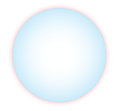 n
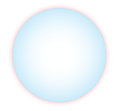 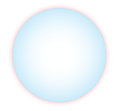 n
3H
n
Repulsive S-waves, due to the Pauli blocking
dnn
Presence of the attractive P-waves, 
producing resonant states in 4H
D.R. Tilley et al., Nucl. Phys. A541 (1992) 1
18/05/2018
18/05/2018
5
R. Lazauskas
R. Lazauskas
Trajectory of the 4H resonance(s)
P-wave resonance trajectory as a function of the coupling constant l
V l = l Vnt
l=1.75
18/05/2018
18/05/2018
6
6
R. Lazauskas
R. Lazauskas
Contents
P-wave resonance trajectory as a function of the coupling constant l
V l = l Vnt
l=1.5
18/05/2018
18/05/2018
7
7
R. Lazauskas
R. Lazauskas
Contents
P-wave resonance trajectory as a function of the coupling constant l
V l = l Vnt
V(r)
r
l=1.5
18/05/2018
18/05/2018
8
8
R. Lazauskas
R. Lazauskas
Contents
P-wave resonance trajectory as a function of the coupling constant l
V l = l Vnt
l=1.25
18/05/2018
18/05/2018
9
9
R. Lazauskas
R. Lazauskas
Contents
P-wave resonance trajectory as a function of the coupling constant l
V l = l Vnt
Potential with l=1 reproduces n-3H Jp=2- scattering phaseshifts
l=1
18/05/2018
18/05/2018
10
10
R. Lazauskas
R. Lazauskas
Contents
P-wave resonance trajectory as a function of the coupling constant l
V l = l Vnt
Potential with l=0.75 closely reproduces n-3H Jp=0- scattering phaseshifts
l=0.75
18/05/2018
18/05/2018
11
11
R. Lazauskas
R. Lazauskas
Contents
Observable dependent
18/05/2018
18/05/2018
12
12
R. Lazauskas
R. Lazauskas
5H resonant states: theory
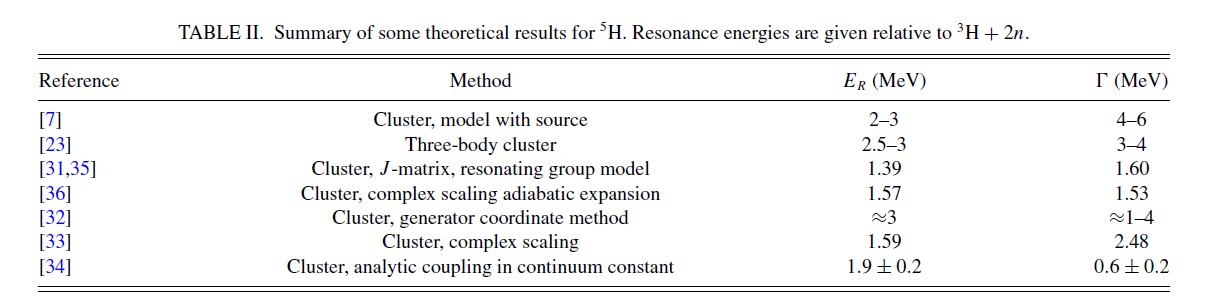 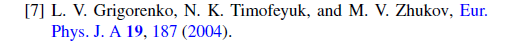 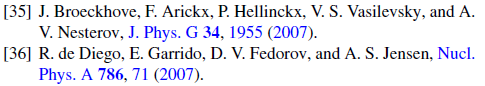 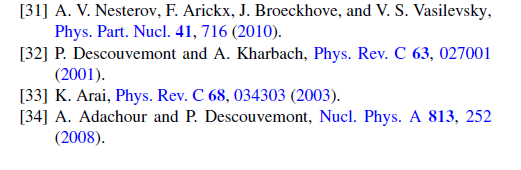 Predictivity?
5H states does not appear naturally
Cluster models, involvig approximations for 5-body dynamics
3H+n+n models: without n-antisymetrization between the core &valence

 3H+n+n models: including n-antisymmetrization, however by freezing 3H core
18/05/2018
18/05/2018
13
13
R. Lazauskas
R. Lazauskas
Faddeev-Yakubovsky eq
Open systems in the continuum
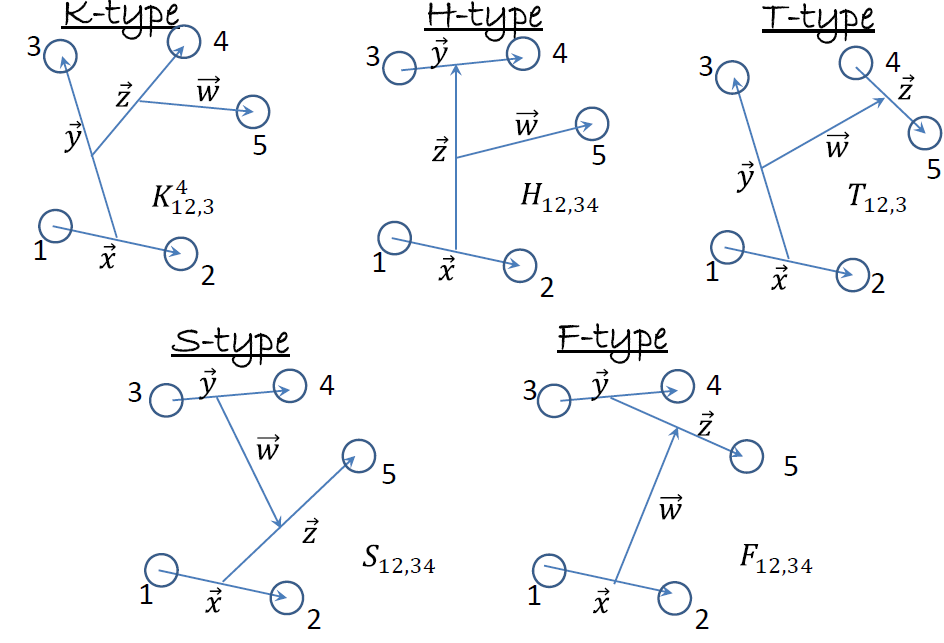 In configuration space wave functions extend to infinity!
Increasingly complex asymptotic behaviour for A>2 systems!!
Important to describe properly disintegration channels
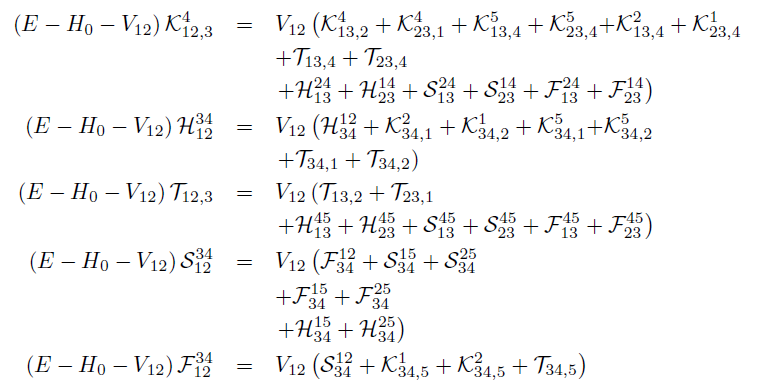 …
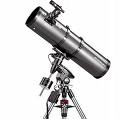 L. D. Faddeev, Zh. Eksp. Teor. Fiz. 39, 1459 (1960). [Sov. Phys. JETP 12, 1014(1961)].
O. A. Yakubovsky, Sov. J. Nucl. Phys. 5, 937 (1967).
18/05/2018
18/05/2018
14
14
R. Lazauskas
R. Lazauskas
Faddeev-Yakubovsky eq
NUMERICAL  SOLUTION
 *R.L., PhD Thesis, Université Joseph Fourier, Grenoble (2003).
PW decomposition of the components K,H,T,S,F
Radial parts expanded using Lagrange-mesh method (D. Baye, Physics Reports 565 (2015) 1)
Resulting linear algebra problem solved using iterative methods
MERITS
Simple handling of the symmetries
Boundary conditions for the binary channels
Easy reduction to subsystems
Price
Overcomplexity
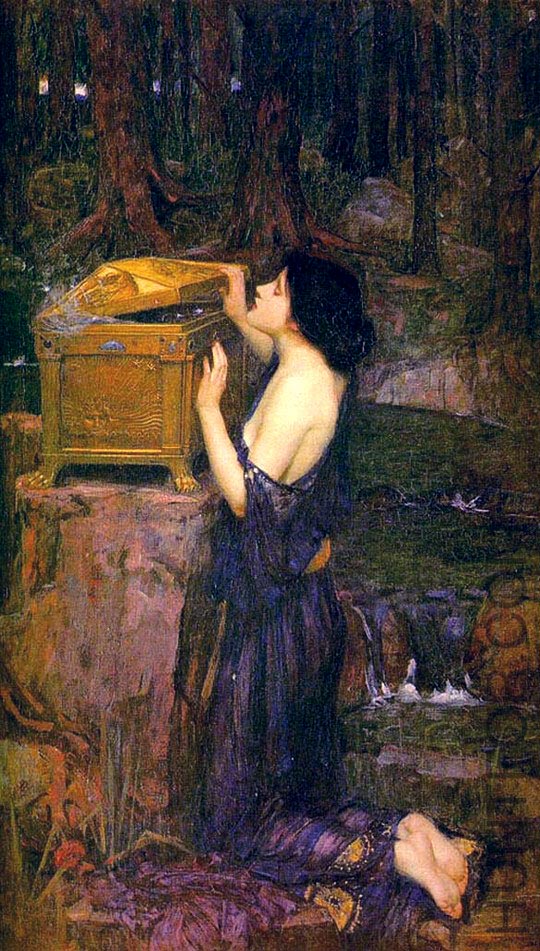 J.W. Waterhouse : « Pandora »
18/05/2018
18/05/2018
15
15
R. Lazauskas
R. Lazauskas
Extrapolation is a flourishing business
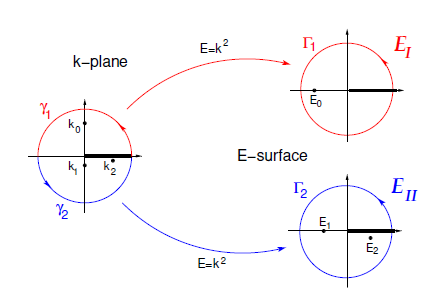 18/05/2018
18/05/2018
16
16
R. Lazauskas
R. Lazauskas
ACCC method
18/05/2018
18/05/2018
17
17
R. Lazauskas
R. Lazauskas
ACCC method
18/05/2018
18/05/2018
18
18
R. Lazauskas
R. Lazauskas
ACCC method
18/05/2018
18/05/2018
19
19
R. Lazauskas
R. Lazauskas
ACCC method
18/05/2018
18/05/2018
20
20
R. Lazauskas
R. Lazauskas
Exterior complex scaling method
Im(r)
exp. bound if  0<q<p
for resonance arg(ER)/2<q<p
Complex scaling:
J. Nuttal and H. L. Cohen, Phys. Rev. 188 (1969) 1542; D. Hartree 1940’s
Numerical complications when transforming short ranged 
potentials
Re(r)
Im(r)
Exterior complex scaling:
B. Simon. Phys. Letters A, 71 (1979) 211
Im(r)
r0
Re(r)
Numerical instabilities due to non-analyticity (sharpness) of
the transformation
Smooth exterior complex scaling (SECSM):
r0
Re(r)
18/05/2018
18/05/2018
21
21
R. Lazauskas
R. Lazauskas
5H(J=1/2+)
nn interaction described by the MT I-III potential
auxilliary potential for ACCC
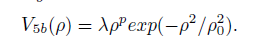 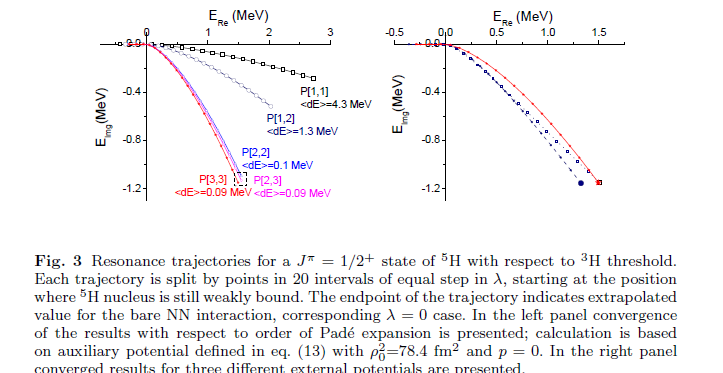 E(5H)-E(3H)=1.7(2)-i1.2 (1)
E(5H)-E(3H)=1.4(1)-i1.2 (1)
18/05/2018
18/05/2018
22
22
R. Lazauskas
R. Lazauskas
5H(J=1/2+ & 5/2+ )
nn interaction described by the MT I-III potential
J=1/2+ (L=0+, S=1/2)
ACCC:
SECSM:
E(5H)-E(3H)=1.4(1)-i1.2 (1)
E(5H)-E(3H)=1.6(2)-i1.2 (1)
J=5/2+ (L=2+, S=1/2)
SECSM:
E(5H)-E(3H)=2.50(15)-i1.90 (15)
Negative parity states & ones with S=3/2 are  much broader
To compare with 4H resonances:
1.08(1)-i2.04 (2)    (S=1, L=1-)
0.88(3)-i2.20(4)     (S=0, L=1-)
E(4H)-E(3H)=
18/05/2018
18/05/2018
23
23
R. Lazauskas
R. Lazauskas
5H(J=1/2+)
INOY Potential
N3LO Potential
E(5H)-E(3H)=1.65(5)-i1.26(6)

SECSM: 1.8(1)-i1.2(1)
E(5H)-E(3H)=1.8(1)-i1.15(15)

SECSM:   1.85(10)- i1.20(5)
To compare with 4H resonances J=2-:
E(4H)-E(3H)=1.31(3)-2.08(2)
E(4H)-E(3H)=1.17(3)-1.99(3)
18/05/2018
18/05/2018
24
24
R. Lazauskas
R. Lazauskas
Conclusion
FY eq. formalism remains reference in few-body scattering calculations. 
The first solution of 5-body FY equations is presented.

 Resonant states of 5H nucleus have been studied for the first time using full 5-body dynamics. Presence of the broad resonant states reconfirmed.

 It is not obvious if naive cluster models (without full antisymmetrization of neutron states) may describe this system.
Acknowledgements: The numerical calculations have been performed at IDRIS (CNRS, France). We thank the staff members of the IDRIS computer center for their constant help.
18/05/2018
25
R. Lazauskas